Hosea 12:2-6 (ESV)
2 The Lord has an indictment against Judah    and will punish Jacob according to his ways;    he will repay him according to his deeds.3 In the womb he took his brother by the heel,    and in his manhood he strove with God.4 He strove with the angel and prevailed;    he wept and sought his favor.He met God at Bethel,    and there God spoke with us—5 the Lord, the God of hosts,    the Lord is his memorial name:6 “So you, by the help of your God, return,    hold fast to love and justice,    and wait continually for your God.”
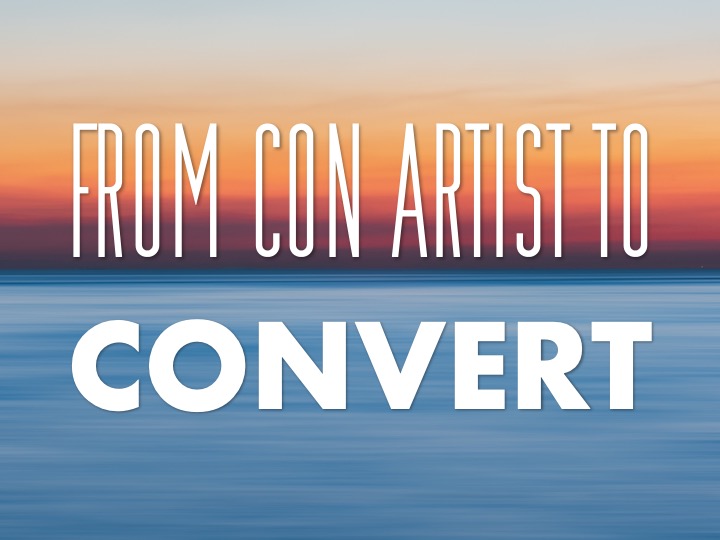 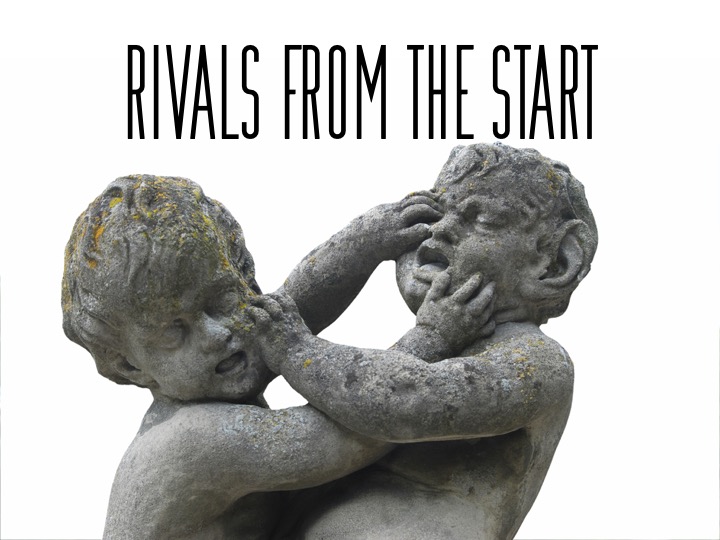 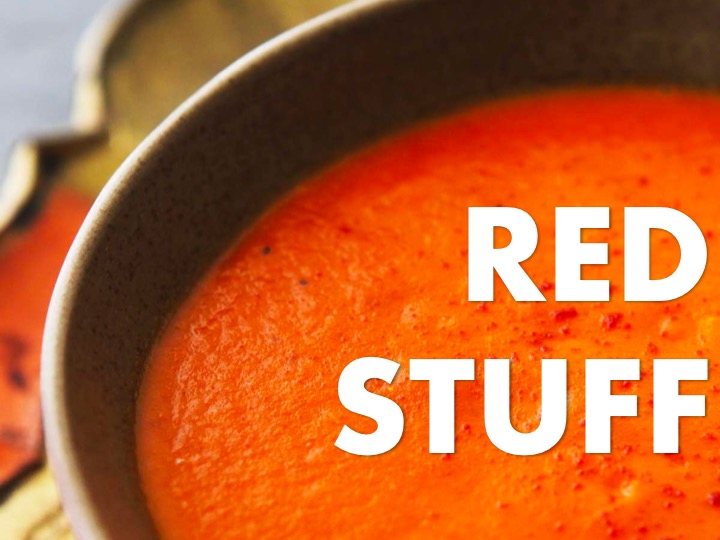 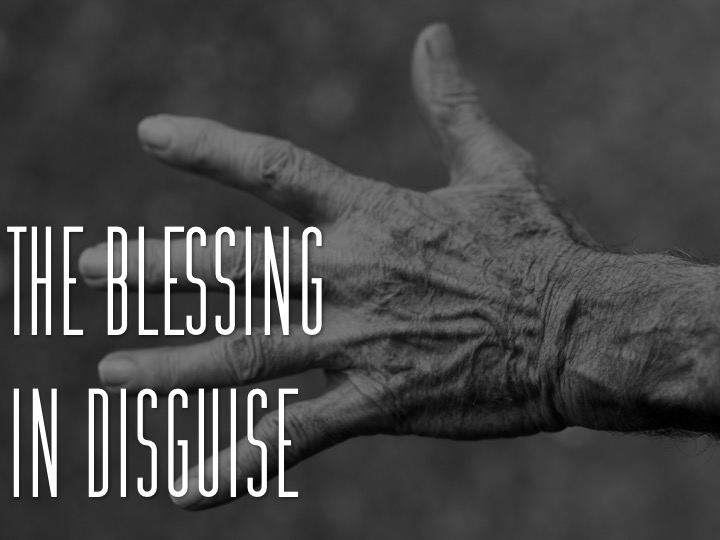 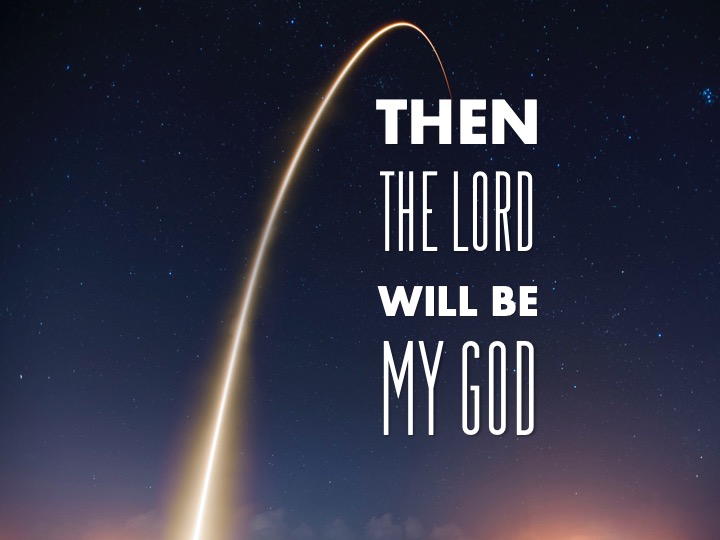 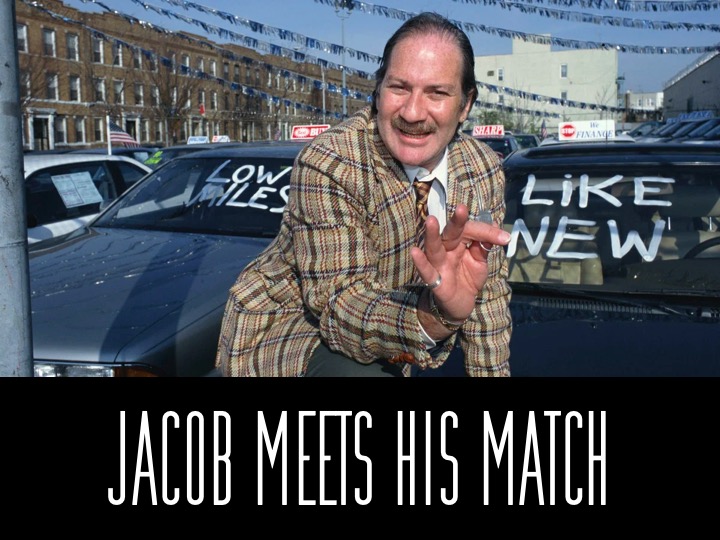 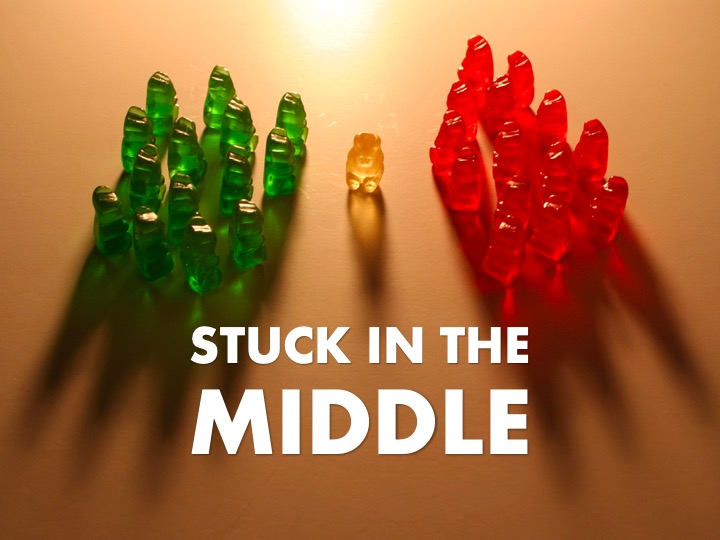 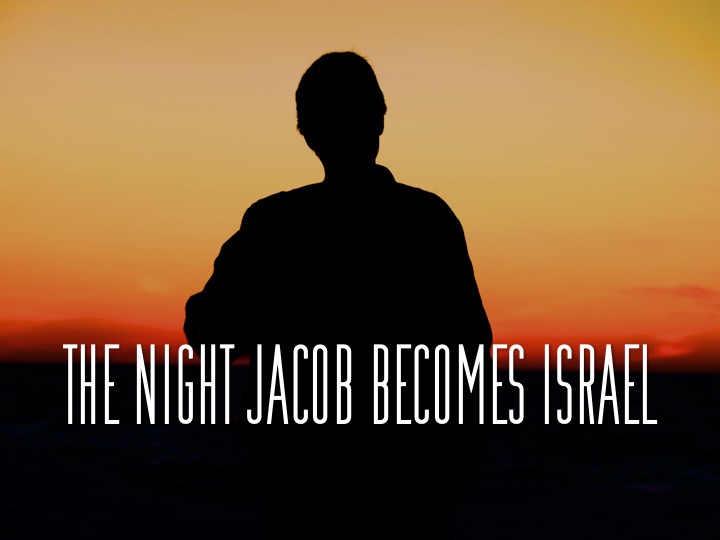